Assessment 
and 
Classification 
of 
Spinal Instability
Youmans chap. 302
Spinal  stability  is  accomplished  through  the  interaction of  three  subsystems:
The  vertebrae  providing  an  osseous  structural  frame. 
Intervertebral  disks,  apophyseal  joints,  and  ligaments  providing  dynamic  support.
The  coordination  of muscle  response  through  neural  control.
(Abnormal)
Assessment  of  Instability  in  the   Pediatric  Population
Children  younger  than  8  years  generally  demonstrate  age-dependent  hypermobility  resulting  from 
greater  ligamentous  elasticity.
underdeveloped  musculature.
wedging  of  vertebral  bodies.
more  horizontal  facet  alignment. 

They tend  to  demonstrate  a  greater  propensity  toward ligamentous  than  osseous  injuries  as  well  as  toward  craniocervical junction  injuries.
This  hypermobility provides  the  pathophysiologic  basis  for  spinal  cord  injury  without radiographic  abnormality  (SCIWORA)  and  explains  why  children  younger  than  8  years  tend  to  suffer  more  rostral  and  severe SCIWORA.

Children  8  years  and  older  possess more  mature  anatomic  and  biomechanical  features,  leading  to concordant  shift  of  injury  patterns  toward  those  found  in  adults.
MRI  has  demonstrated  prognostic  utility  in  assessment  of  SCIWORA,  with  findings  categorized by  presence  of  intramedullary  hemorrhage,  edema  only.
Denis  classification  of  thoracolumbar  fractures  simplifies pathomorphology  into  four  primary  types: 
Compression  fractures:  failure  under  compression  (axial  loading) of  the  anterior  column 
Burst  fractures:  failure  of  anterior  and  middle  column  under axial  loads 
Seat-belt  injuries:  failure  of  both  the  posterior  and  middle columns  under  tension  forces  generated  by  flexion  and distraction 
Fracture  dislocations:  failure  of  all  columns  under  compression, tension,  rotation,  or  shear
Medical Management of Spinal Cord InjuryYouman chap. 303
Approximately  
60%  to  75%  of  acute  SCI  involves  the  cervical spine,  
15%  involves  the  thoracic  spine, 
10%  involves  the lumbosacral  spine.
Primary  injury  results  from  an  initial traumatic  force  applied  to  the  spinal  cord.  

This  is  a  consequence of  compression  from  
Bone,  disk,  or  ligamentous  material  extruding  into  the  spinal  canal.
Extradural  hematoma  formation.
Dynamic  instability  of  the  spinal  column.
Diffuse  axonal  injury, petechial  hemorrhages,  and  vascular  shearing  can  also  result  from distractive  forces.  
In  the  case  of  ballistic  injuries  and  gunshot wounds,  SCI  may  also  result  from  transmission  of  kinetic  energy in  the  absence  of  direct  cord  compression.
Pathophysiology
Neuroinflammation,  free  radical  formation,  and  lipid  peroxidation  lead  to  gradual expansion  of  the  initial  lesion  in  a  rostrocaudal  direction  from the  injury  epicenter.
This  process  is  exacerbated  by posttraumatic  ischemia,  derangements  in  sodium  and  calcium homeostasis.
Gray  matter  loss  and  white  matter  degeneration  persist  for  up  to several  weeks,  contributing  to  progressive  neurological  decline. 
Spinal  cord  edema  and  secondary changes  
develop  within  hours  of  injury,  
peak  around  day  3  to  6 post-injury, 
begin  to  recede  by  day  9. 
The  injured  spinal  cord is  gradually  replaced  by  a  central  hemorrhagic  necrosis.
Spinal  cord blood  flow  is  reduced  after  initial  injury  and  continues  to  decline over  the  next  24  hours  related  to  both  local  and  systemic  factors.
Local  effects  include  direct  disruption  of  vessels,  hemorrhage, loss  of  microcirculation  (possibly  as  a  result  of  vasospasm),  and failure  of  autoregulation.
This  reduction  in  blood  flow  may worsen  ischemic  injury  and  may  be  further  exacerbated  by  systemic  hypoxia  and  hypotension  from  concurrent  traumatic  injuries  or  neurogenic  shock.  
The  principles  behind  posttraumatic ischemia  provide  the  framework  for  hypertensive  therapy  in  the postinjury  acute  care  period.
INITIAL  CARE  AND  ASSESSMENT
Immobilization
A  potential  cause  of  secondary  injury  following  SCI  is  inadvertent mechanical  trauma  from  manipulation  of  an  unstable  spinal column.  
Patients  at  reasonable  risk  of  unstable spinal  column  injuries  should  be  manipulated  and  treated  with spinal  precautions  (e.g.,  logrolling)  and  have  their  spine  immobilized  until  arrival  at  a  health  care  facility.
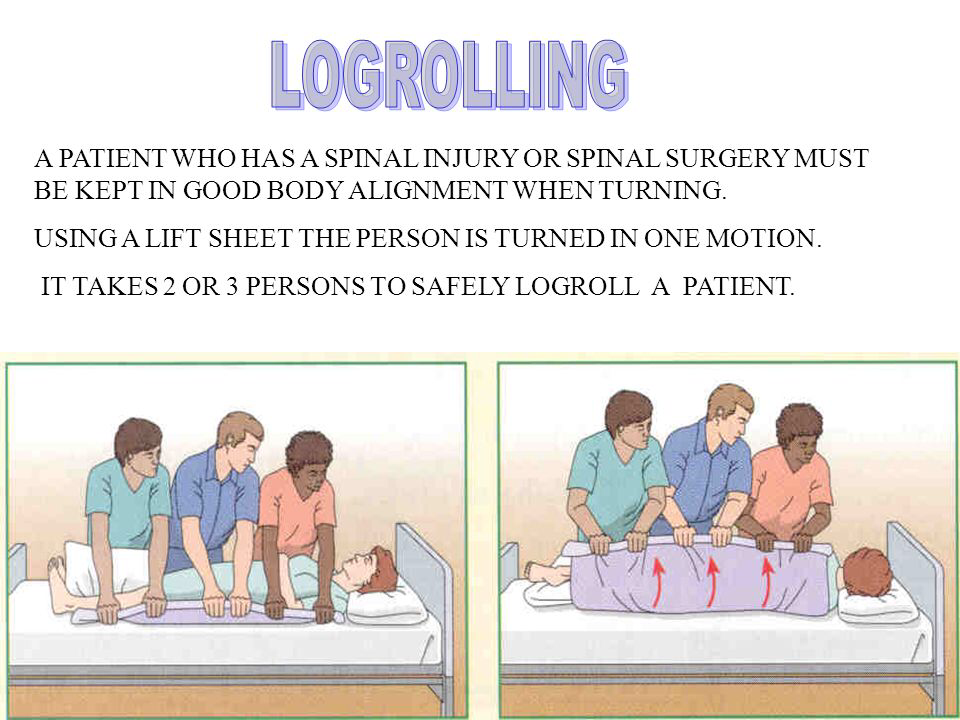 Clinical  Assessment
Alert  and  cooperative  patients  should  be  assessed  for  neurological  deficits,  spinal  step  deformities,  and  local  tenderness. 
Neurological  assessment  should  proceed  in  accordance  with  the American  Spinal  Injury  Association  (ASIA).

The  ASIA  Motor  Score  is based  on  the  power  of  10  myotomes  bilaterally,  rated  between  0 (no  movement)  and  5  (full  power).  
The  ASIA  Sensory  Score consists  of  pinprick  and  light  touch  sensation  based  on  28  dermatomes  bilaterally,  ranging  from  0  (no  sensation)  to  2  (normal sensation). 

Imaging 
CT scan
CT angio to exclude vertebral artery dissection
MRI
Effects  of  Spinal  Cord  Injury  on   Respiratory  Function
Depending  on the  level  of  injury,  patients  may  experience  interruption  of  phrenic (C3-5),  intercostal  (T1-11),  or  abdominal  (T12-L1)  innervation. 
In  the  most  severe  scenario,  
Complete  interruption  of  the  phrenic nerve  results  in  diaphragm  paralysis  and  apnea;  if  the  patient  does not  receive  assisted  ventilation  within  minutes, this  type  of  injury  is  usually  fatal.  
Loss  of  intercostal muscle  innervation  with  preservation  of  the  diaphragm  (a common  scenario  with  lesions  at  C5-6  or  C6-7)  allows  for  adequate  tidal  volume  and  resting  breaths,  but  an  inability  to  take breaths  to  the  full  inspiratory  capacity.  
Furthermore,  flaccid paralysis  of  the  intercostal  muscles  leads  to  mechanically  inefficient  and  work-intensive  breathing  because  a  significant  proportion  of  the  respiratory  effort  is  lost  to  intercostal  and  chest  wall retraction.   Loss of inspiratory mechanism
Loss  of  abdominal  muscle  innervation  prevents forced  exhalation  and  cough. Loss of expiratory mechanism
The  degree  of  respiratory  function is  highly  dependent  on  the  level  of  injury:  
For  patients  with  a  C1-2 SCI,  forced  vital  capacity  (FVC)  is  only  5%  to  10%  of  normal, and  cough  is  absent.  
For  patients  with  a  C3-6 SCI,  FVC  is  20%  of  normal and  cough  is  weak  and  ineffective.  
For  high  thoracic  cord  injuries, FVC  is  30%  to  50%  of  normal  and  cough  is  weak.  
Respiratory function  improves  progressively  with  descending  thoracic  level.

As  a  result  of  the  impact  of  acute  SCI  on  the  respiratory system,  most  patients  with  high-level  SCI  require  at  least  some period  of  assisted  ventilation  and  pulmonary  toilet.

Clinical  signs  such  as  tachypnea,  hypoxia,  and  respiratory  acidosis  are  late  findings  of  respiratory  failure  and often  associated  with  rapid  deterioration;  we  advocate  elective management  prior  to  these  signs  of  imminent  respiratory  failure.
Drugs used for induction of intubation and controversies 
Propofol  and  thiopental  used in  hemodynamically  stable  patients,  both  may  exacerbate  hypotension  resulting  from  hemorrhage,  neurogenic  shock,  and  sepsis. 
Ketamine  has  sympathomimetic  activity  that  protects  against hypotension  but  is  controversial  in  patients  with  concomitant TBI  because it elevate ICP.
Etomidate  provides  stable  hemodynamics  during  induction, but it  inhibits  adrenal  steroid  synthesis  and  has  been associated  with  hypotension.
Succinylcholine is the  agent  of  choice  for  rapid-sequence  intubation  within the  first  48  hours  after  SCI, but it cause hyperkalemia
Following  this  time  window,  a  nondepolarizing  neuromuscular  blocking  agent  (e.g.,  rocuronium)  is preferred  because  of  the  upregulation  of  acetylcholine  receptors and  the  potential  risk  of  life-threatening  hyperkalemia  with  the use  of  succinylcholine.
Bradycardia  and  Cardiac  Arrhythmias
A  complex  relationship  exists  between  the  central  and  autonomic nervous  systems  and  the  cardiovascular  system.
In  the  case  of  acute  SCI,  the  most  pronounced  cardiac  changes  are observed  initially  and  often  gradually  improve  over  the  next  2  to 6  weeks  post-injury.
Cardiac  sympathetic  tone  is  supplied  by T1-4,  and  SCI  above  this  level  results  in  abnormal  cardiac  contractility,  bradycardia,  and  neurogenic  shock  from  unopposed vagal  stimulation.  
Various  arrhythmias,  including AV block, SVT, VT and  primary  cardiac  arrest have  been  described.
Sinus  bradycardia  is  the  most  common  cardiac  abnormality  in  SCI  patients.

Mx
Atropine,  a  parasympatholytic  anticholinergic  agent,  is  used  to  improve  sinoatrial  node  pacing  and atrioventricular  conduction. 
A  transcutaneous  pacemaker  or  a  temporary  endocardial  pacemaker  electrode  can  be  considered  for  symptomatic  bradycardia  refractory to  conservative  management.
The  left  side  of  the  figure  schematically  depicts  the  neuroanatomy  of  the  cardiovascular  innervation, including  the  extramedullary  sympathetic  nervous  system  (SNS;  yellow)  and  the  extramedullary parasympathetic  nervous  system  (PNS;  blue).  On  the  right  (front  view  of  spinal  cord),  the  spinal  sympathetic preganglionic  neurons  (SPNs)  are  shown  as  disconnected  from  the  medullary  cardiovascular  centers  by  a cervical  spinal  cord  injury,  whereas  the  PNS  is  intact.  Parasympathetic  cardiac  innervation  (blue)  and sympathetic  cardiac  innervation  (yellow)  can  reduce  and  increase  heart  rate  (HR),  respectively. Parasympathetic  afferents  from  baroreceptors  of  the  aortic  arch  and  carotid  artery  travel  to  the  medulla oblongata  through  cranial  nerves  (CN)  IX  (glossopharyngeal  nerve;  green)  and  X  (vagus  nerve;  green).  Efferent fibers are  denoted  by  yellow  or  blue  lines,  afferent  fibers  by  green  lines.  DVPs,  descending  vasomotor pathways.
Neurogenic  Shock
Decreased  systemic  vascular  resistance  leads  to  pooling  of  blood in  the  arterioles  and  venous  system,  resulting  in  a  clinical  picture of  hypotension  refractory  to  fluid  resuscitation,  relative  bradycardia,  and  warm  skin.  
Approximately  25%  of  cervical  SCI  patients experience  a  component  of  neurogenic  shock,  and  patients  with complete  SCI  are  5.5  times  more  likely  to  develop  refractory hypotension  compared  to  those  with  incomplete  SCI.

To support  spinal  cord  perfusion  pressure  and  to  avoid  ischemia, prevention  of  hypotension  (systolic  blood  pressure  <90  mm  Hg) and  maintenance  of  a  mean  arterial  pressure  of  85  mm  Hg  or greater  for  the  first  7  days  after  injury  has  demonstrated  favorable outcomes.
In  the  case  of  concomitant  hemorrhage  and  hypovolemic  shock,  crystalloids  for  intravascular  expansion  are  preferred  over  colloids,  especially  in  patients  with  concomitant TBI.
Lactated  Ringer’s  solution  may  be  preferred  over  normal saline  because  of  its  physiologic  properties  and  to  prevent  complications  of  hyperchloremic  metabolic  acidosis.
In  the  presence of  persistent  tissue  hypoperfusion  (manifested  by  elevated  serum lactate,  base  deficit,  or  decreased  central  venous  oxygen  saturation),  the  goal  of  fluid  administration  should  be  correction  of hypovolemia  to  euvolemia.
For  neurogenic  shock  unresponsive  to  initial  crystalloid  resuscitation,  vasopressors  should  be  considered  early  to  avoid  iatrogenic  fluid  overload,  which  can  lead  to  spinal  cord  edema, pulmonary  edema,  and  congestive  heart  failure.
Dopamine, norepinephrine,  and  epinephrine  will  provide  vasoconstriction and  increase  in  heart  rate,  and  are  common  first-line  agents  for treatment  of  neurogenic  shock.  
Phenylephrine  should  be  avoided because  of  its  exclusive  α-adrenergic  receptor  activity  and  propensity  to  exacerbate  reflex  bradycardia  through  peripheral  vasoconstriction  and  baroreceptor  stimulation.
PHARMACOTHERAPY
Corticosteroids
Mechanisms  of  action  include  
Protecting  neuronal membranes.
Decreasing  tumor  necrosis  factor-α  release.
Improving  spinal  cord  perfusion.
Reducing  neuronal  calcium  influx.

It  an  option  for patients  presenting  within  8  hours  of  
Non penetrating.
Incomplete SCI  in  the  young.
Non diabetic.
Immunocompetent  population.  
Especially  in  cervical  SCI  patients,  in  whom  neurological recovery  is  most  critical  and  appreciable.
Neuroprotective  Agents
Minocycline  is  a  synthetic  tetracycline  antibiotic  and  metalloproteinase  inhibitor  with  anti-inflammatory  and  antiapoptotic  properties,  acting  to  suppress  cytokine  production,  microglial activation,  and  neuronal  death.
Riluzole
Cethrin

Stem cell replacement therapy

Therapeutic  Hypothermia
Induction of  systemic  hypothermia to  33°C  for  the  first  48  hours  after  SCI.
Decreased neuroinflammatory  response,  and reduced  vasogenic  edema  and  hemorrhage  at  the  primary  site  of injury. 

Cerebrospinal  Fluid  Drainage
Increase  spinal  cord  perfusion  pressure,  attenuate ischemia,  and  provide  neuroprotection.